Name:
Supinator
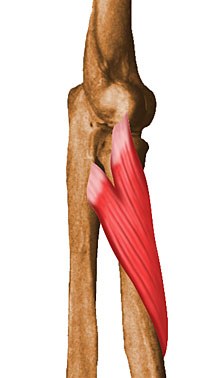 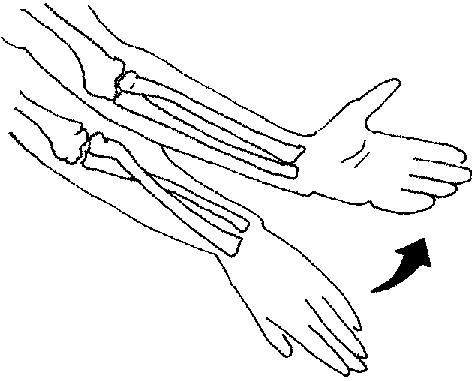 Muscle
Lateral R Arm
Supination
Action:
Wrist Flexor  (flexor carpi radialis)
Name:
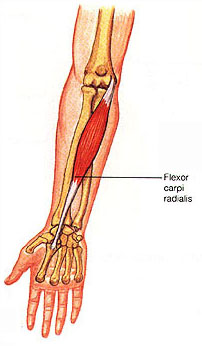 Anterior R Arm
Muscle
Wrist flexion
Action:
Wrist Extensor  (extensor carpi radialis longus)
Name:
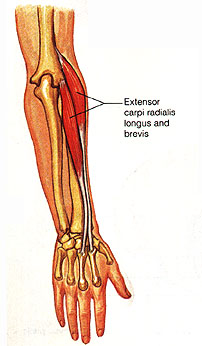 Muscle
Posterior R Arm
Action:
Wrist extension
Finger Flexor  (flexor digitorum profundus)
Name:
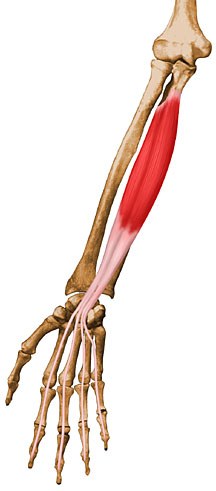 Muscle
Anterior R Arm
Action:
Finger flexion
Triceps
Name:
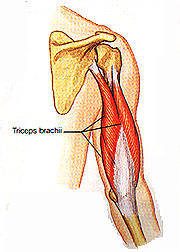 Posterior R Arm
Muscle
Action:
Elbow extension
Finger Extensor  (extensor digitorum)
Name:
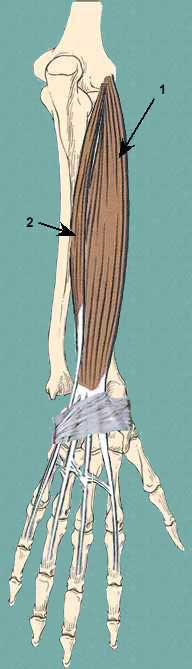 Muscle
Posterior R Arm
Finger extension
Action:
Wrist Extensor  (extensor carpi ulnaris)
Name:
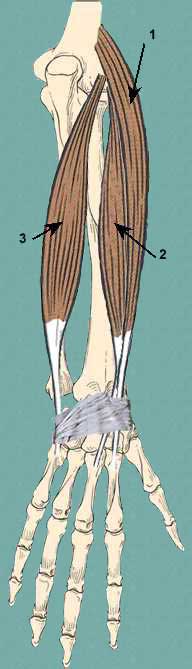 Muscle
Posterior R Arm
Action:
Wrist extension
Pronator teres
Name:
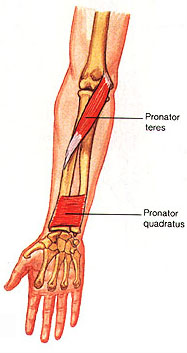 Muscle
Anterior R Arm
Action:
Pronation
Biceps
Name:
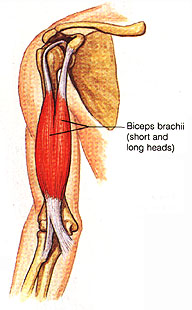 Anterior R Arm
Muscle
Action:
Elbow flexion
Finger Flexor  (flexor digitorum superficialis)
Name:
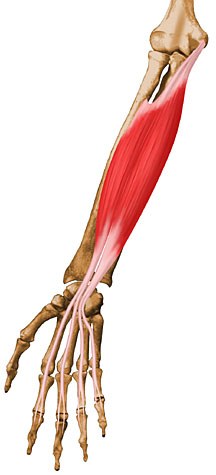 Muscle
Anterior R Arm
Action:
Finger flexion